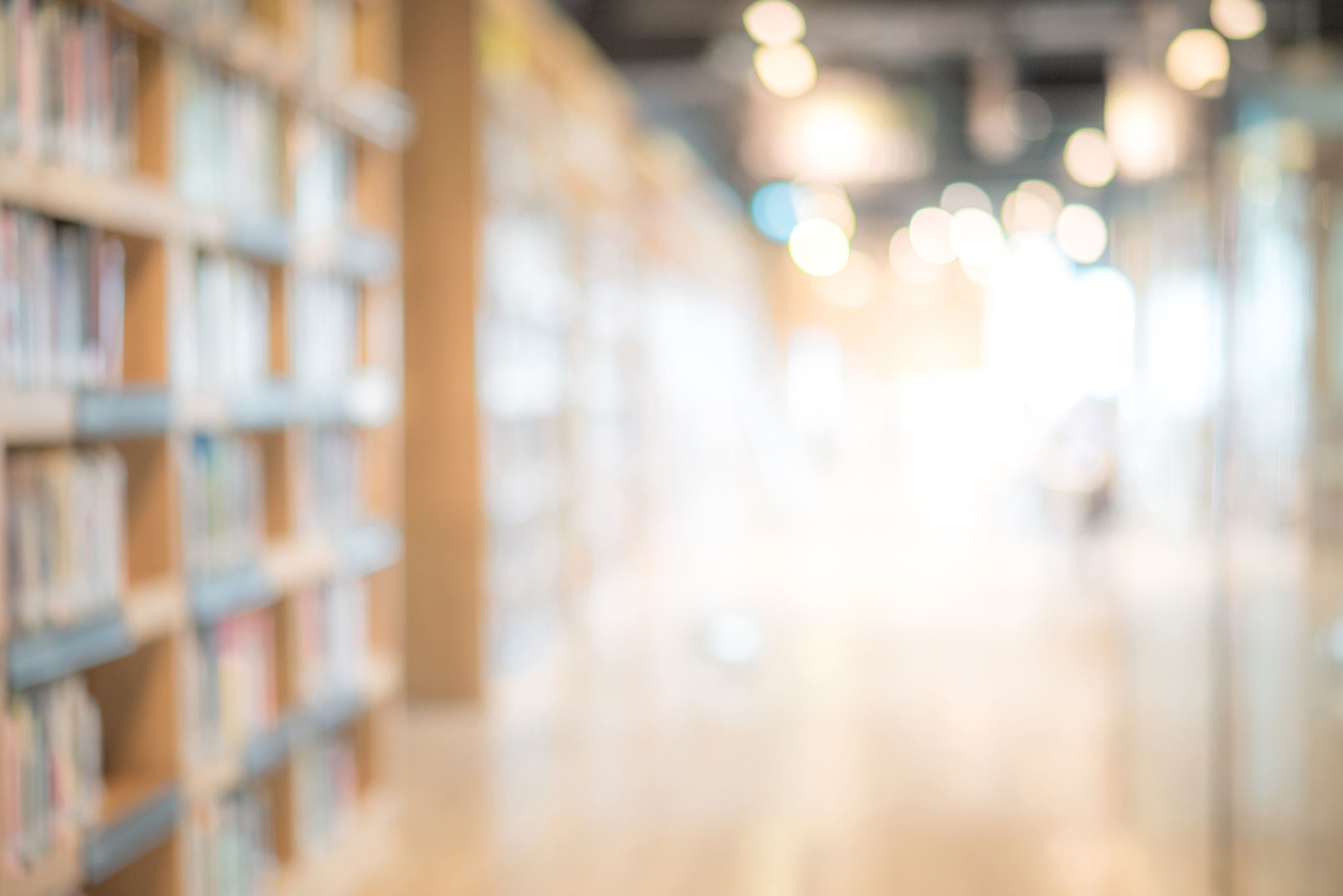 Microsoft Academic Services: Behind the Scene
May 2021
Overall Architecture
Entity Knowledge
Information Extraction
Conflation & Disambiguation
Publication Data
Microsoft Academic Graph
Index & Serving (MAKES)
Knowledge Refinement & Learning
REST API
Information Extraction
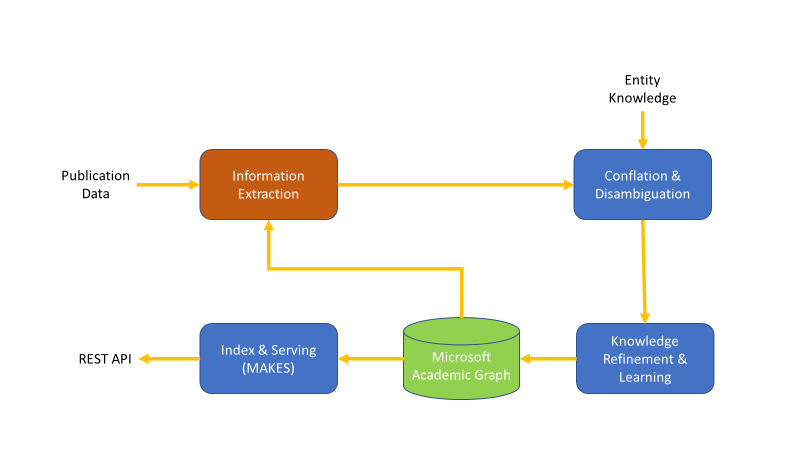 Identify lexical expressions of entities
Article titles
Authors + Affiliations
Topic keywords
Citations and Citation Contexts
Lookup and embrace alt expressions
Left undone
Funding acknowledgment
Figure/table understanding
Publication/Citation Data
Made easier by open access
Crawling entire web becoming overkill
Conflation & Disambiguation
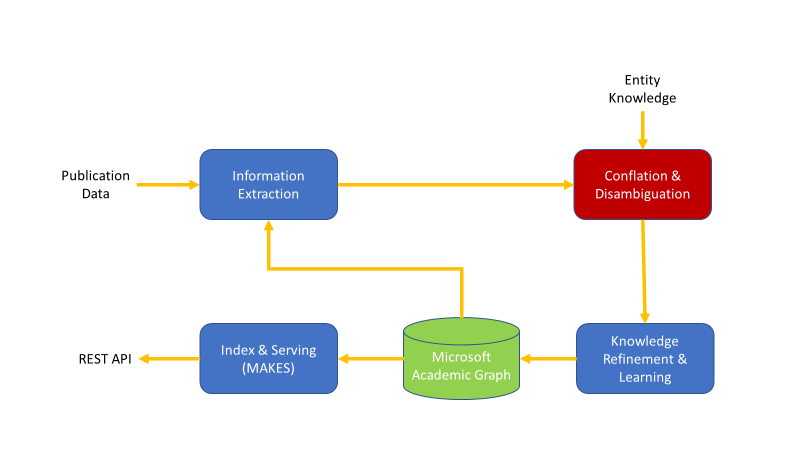 Paper & Paper family
LSH on article title
Author sequence
DOI
Author
Name key clustering
Author profile (cf. Ext Knowledge)
Affiliation and topic expertise
Co-authorship and venue
External Knowledge
Author CVs 
Institution homepages
Journal/Conference homepages
Knowledge Refinement & Learning
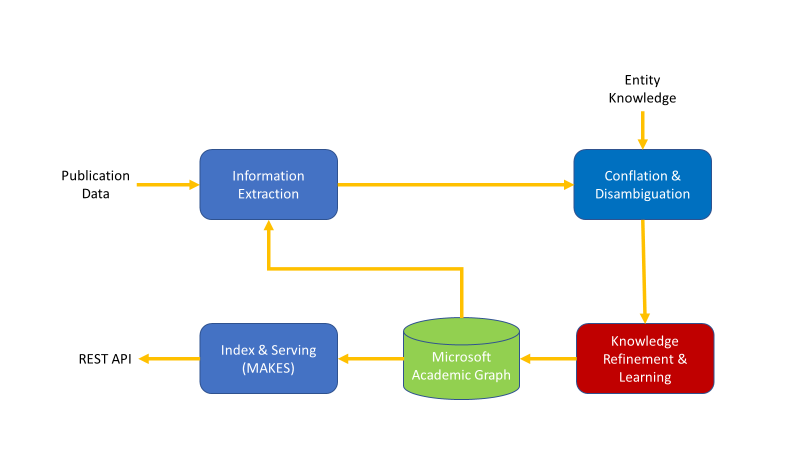 Entity creation and attrition
New authors, journals, institutions
Topic taxonomy adjustment
Language/network similarity models
Link strength/missing link prediction
Related entity recommendation
Saliency assessment
Temporal eigenvector centrality
Malicious content (e.g., fake paper/journal) detection
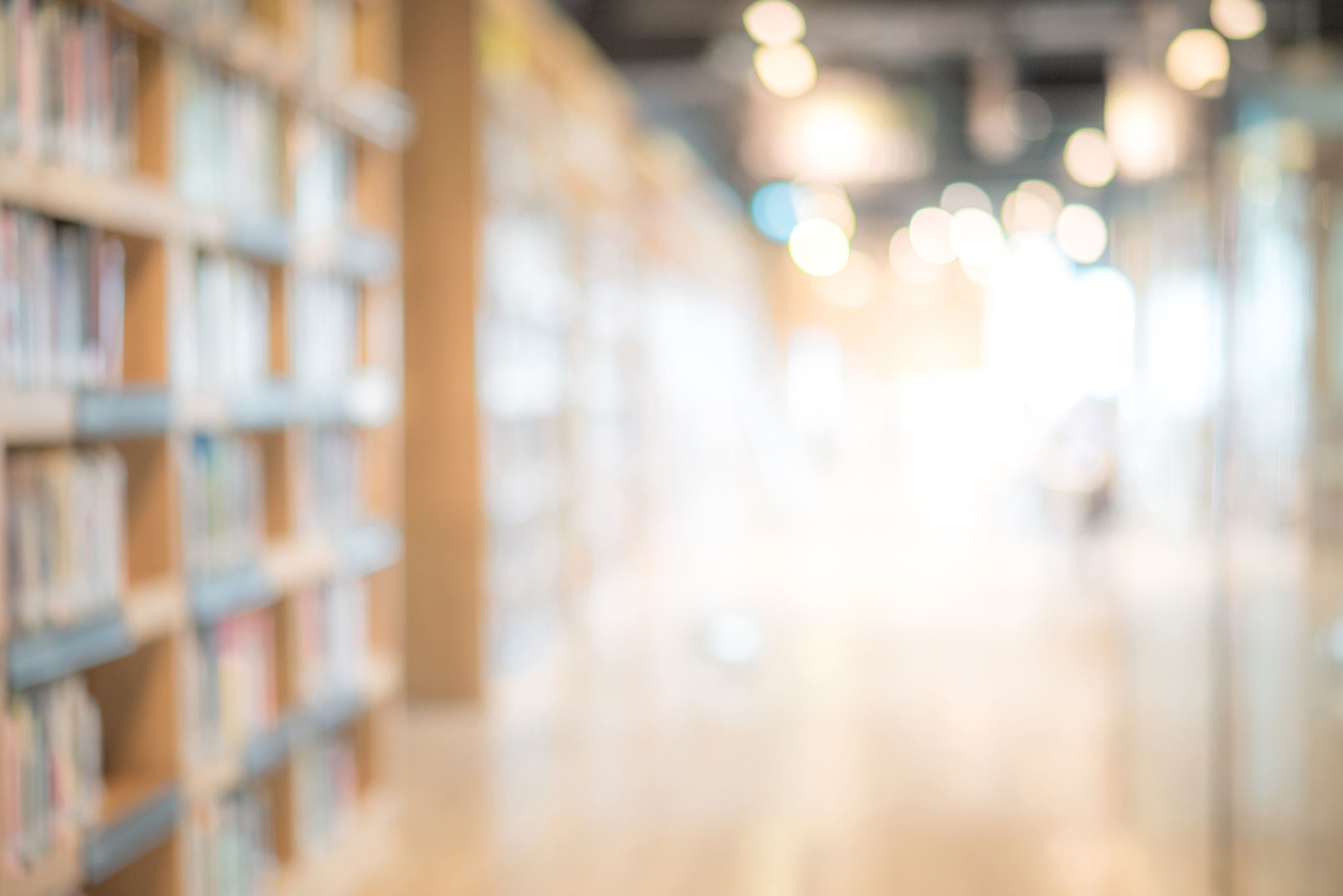 Q/A
Related articles:
https://doi.org/10.3389/FDATA.2019.00045
https://doi.org/10.1162/QSS_A_00021
[www-2021] MATCH: Metadata-Aware Text Classification in A Large Hierarchy (arxiv.org)